Chronic pain after surgery
Is persistent post-operative pain a problem?
What can we do to prevent it?
Dr Olivera Potparić
Department of Anaesthesia, Intensive Care and Pain Management 
Chelsea & Westminster Hospital, Imperial College London, UK
Acute versus Chronic Pain: Characteristics
P A I N
Anxiety, depression, suffering, loss of function
How common is chronic post operative pain?
Management of risk factors
Patients at significant risk
Why Has This Topic Been Ignored?
Why has this topic been ignored?
Thoracic Surgery – Risk Factors
Cholecystectomy – Risk Factors
Amputation – Risk Factors
Hernia Repair – Risk Factors
Dental Surgery – Risk Factors
Breast surgery
The Way Forward – What Can We Do ?
The analgesic effects of gabapentin after TAH (Turan et al,  2004)
Perioperative Ketamine for acute postoperative pain (Bell, 2006)
Vitamin C reduced the incidence of reflex sympathetic dystrophy after wrist fracture (Amadio, 2000)
Chronic Pain after surgery: What can we do to prevent it?
A bridge over troubled waters…
Pain is inevitable, suffering is optional…
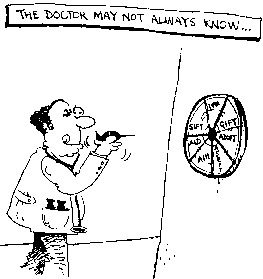 Q u e s t i o n s . . . .